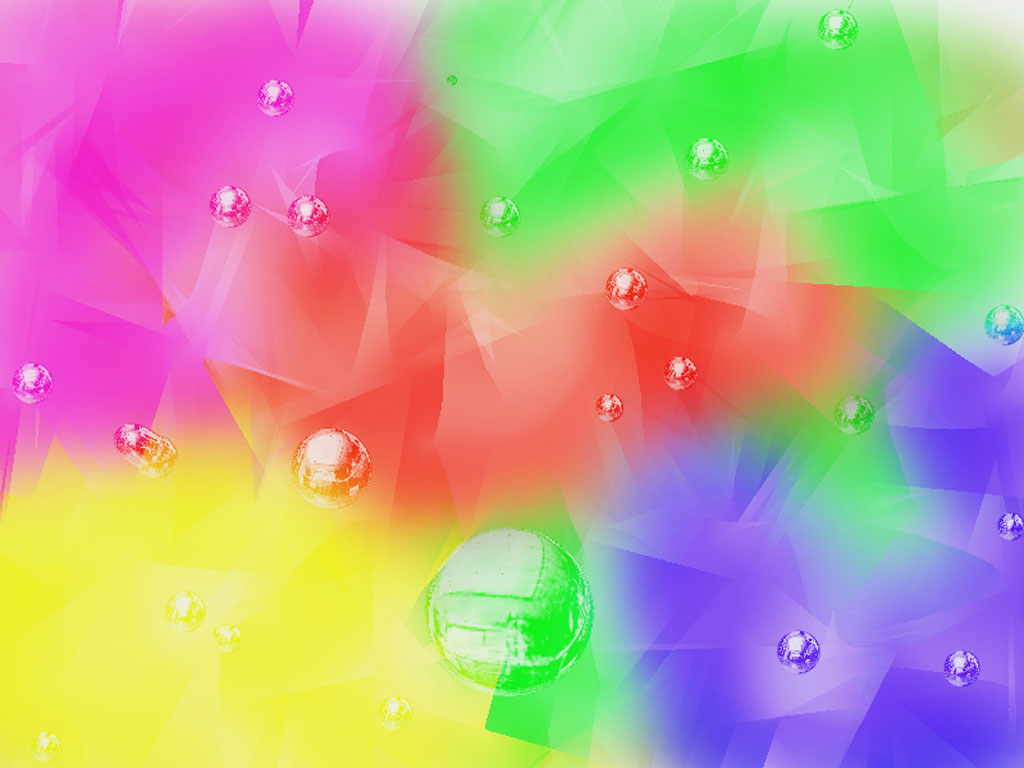 С днем матери!

Группа №9
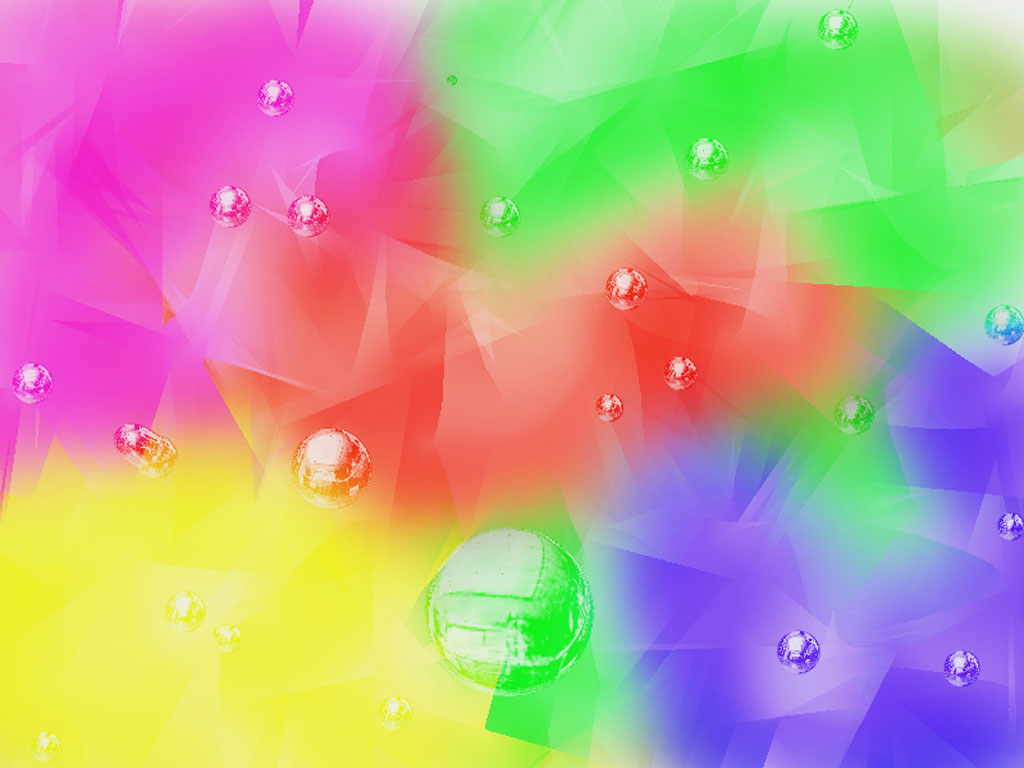 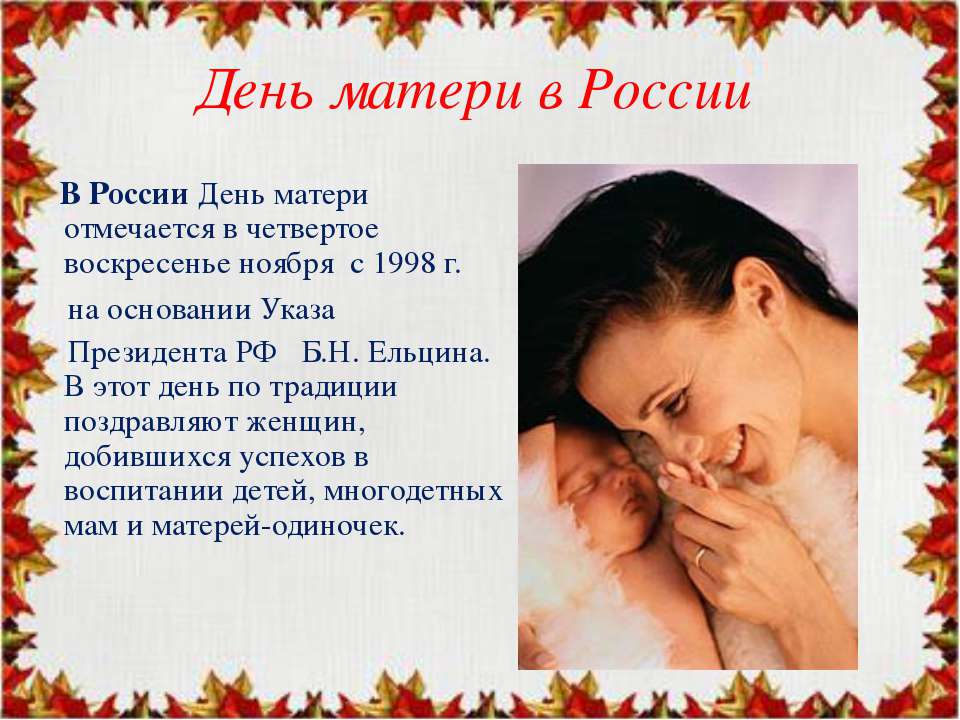 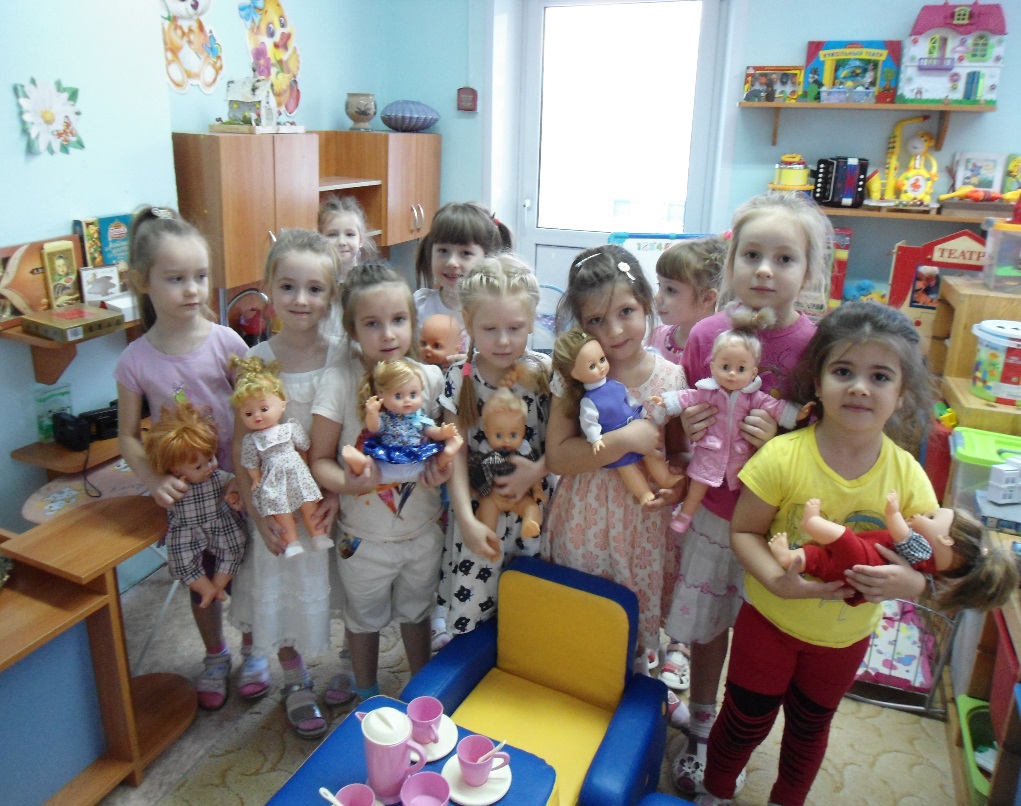 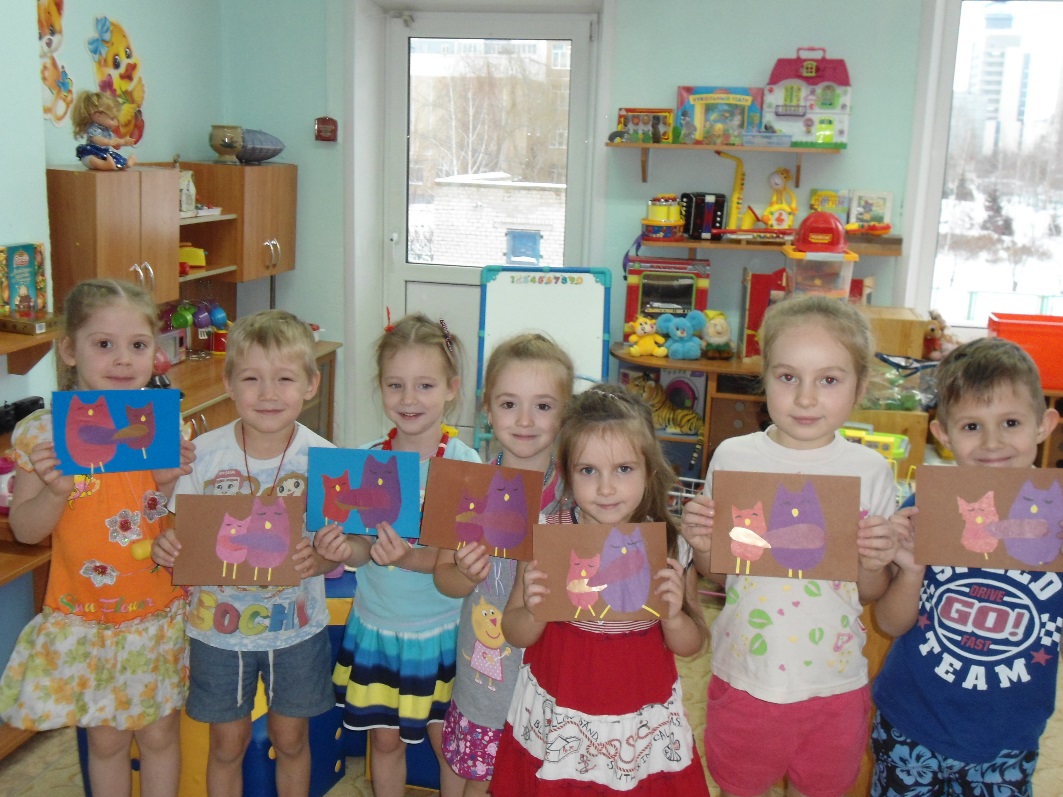 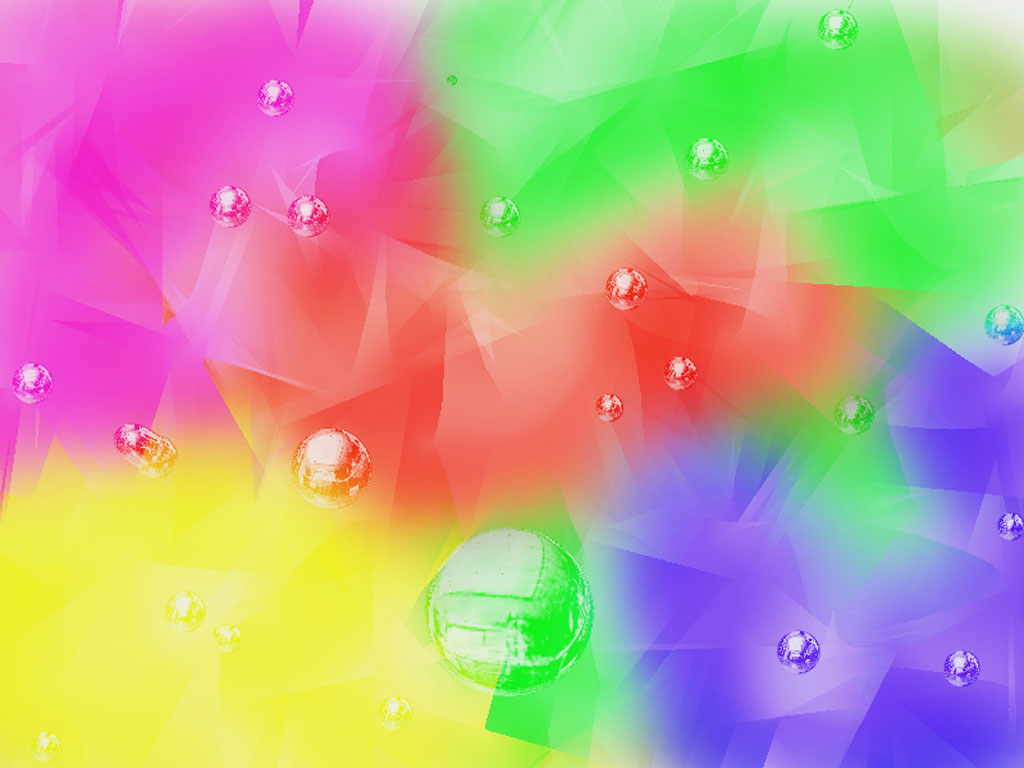 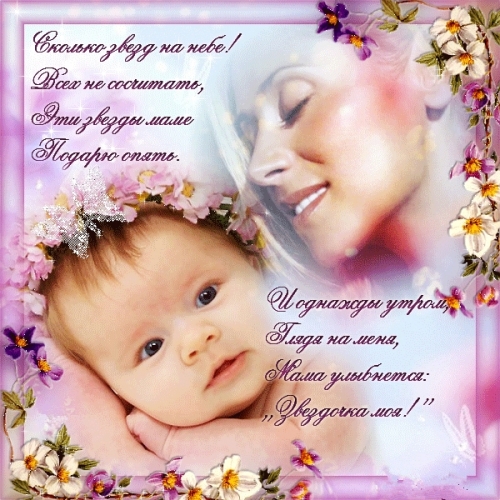 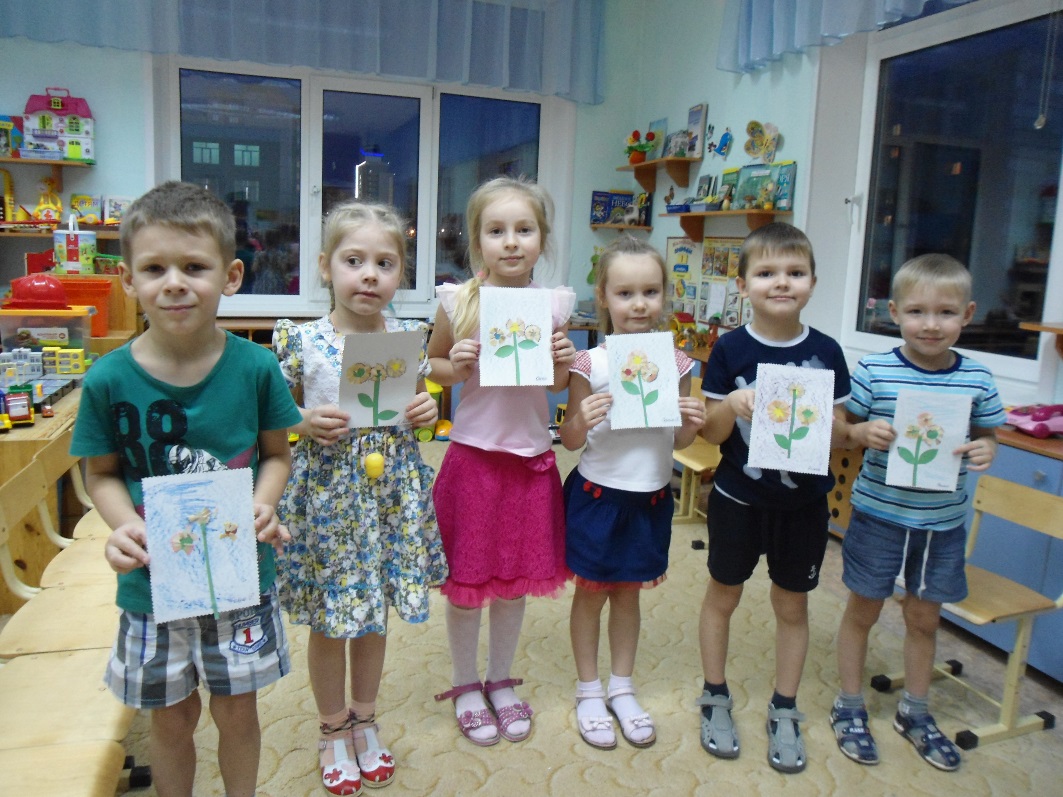 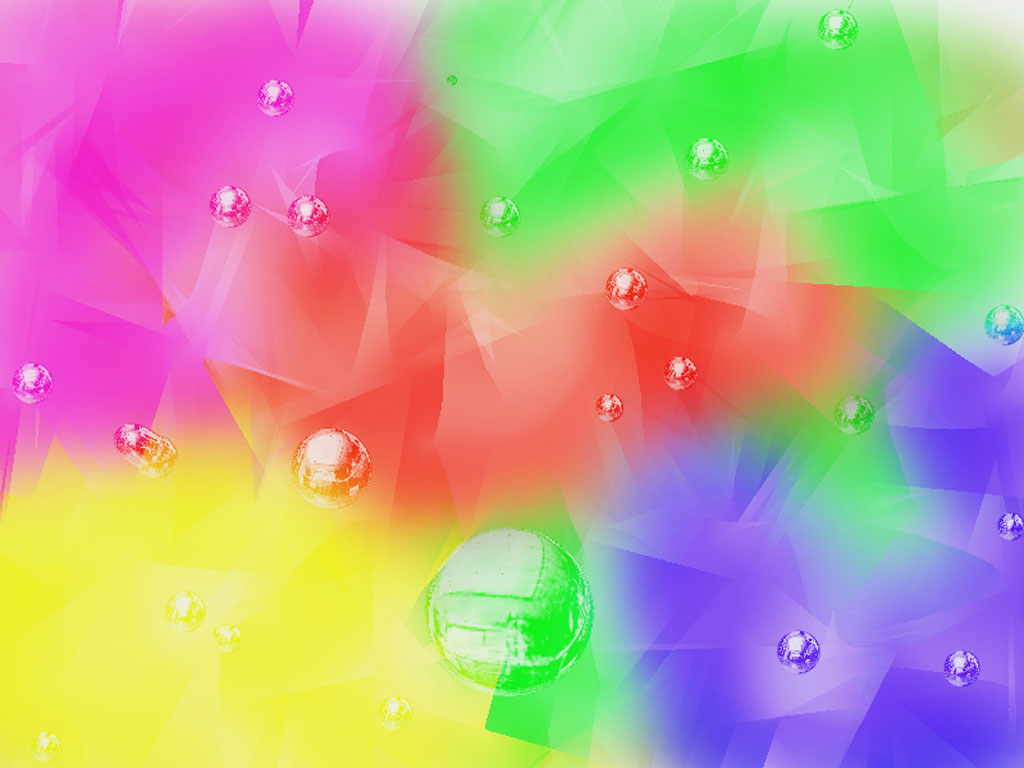 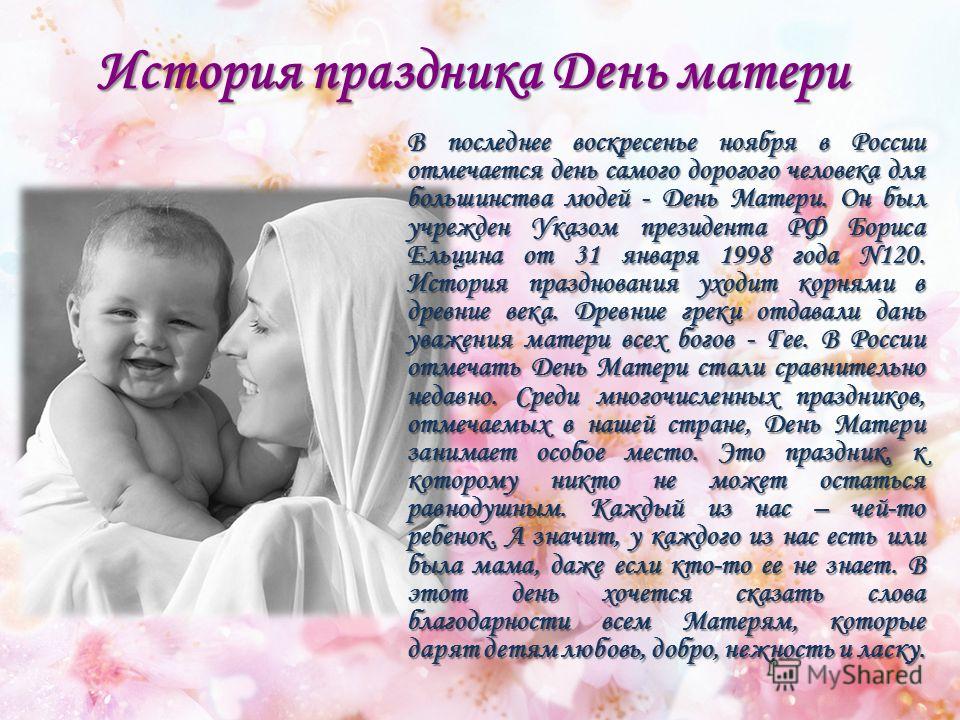 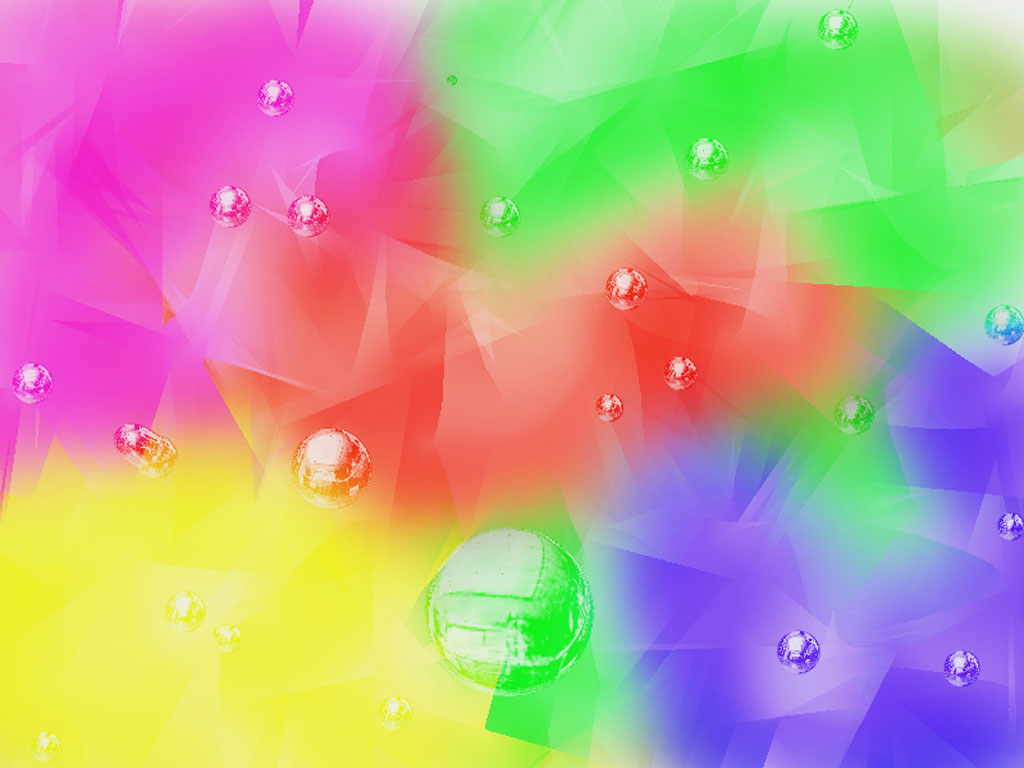 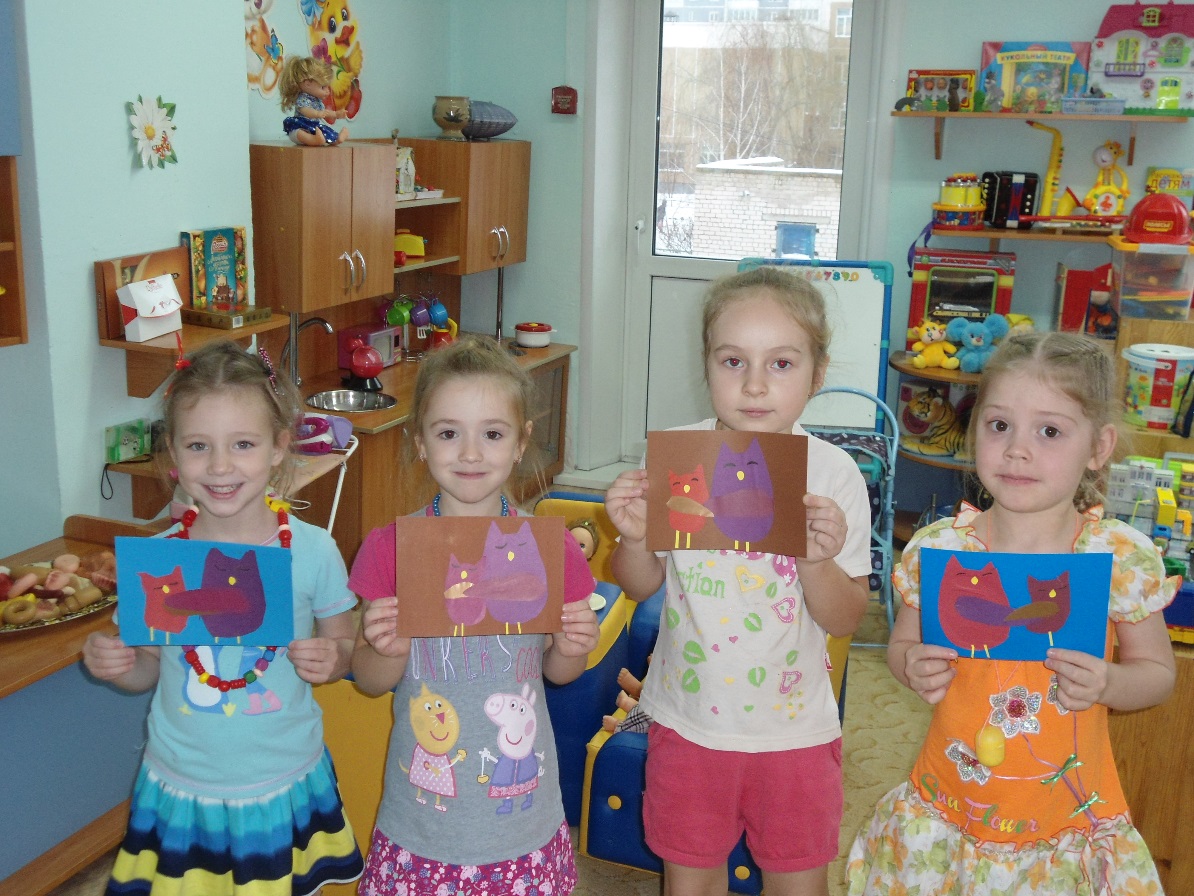 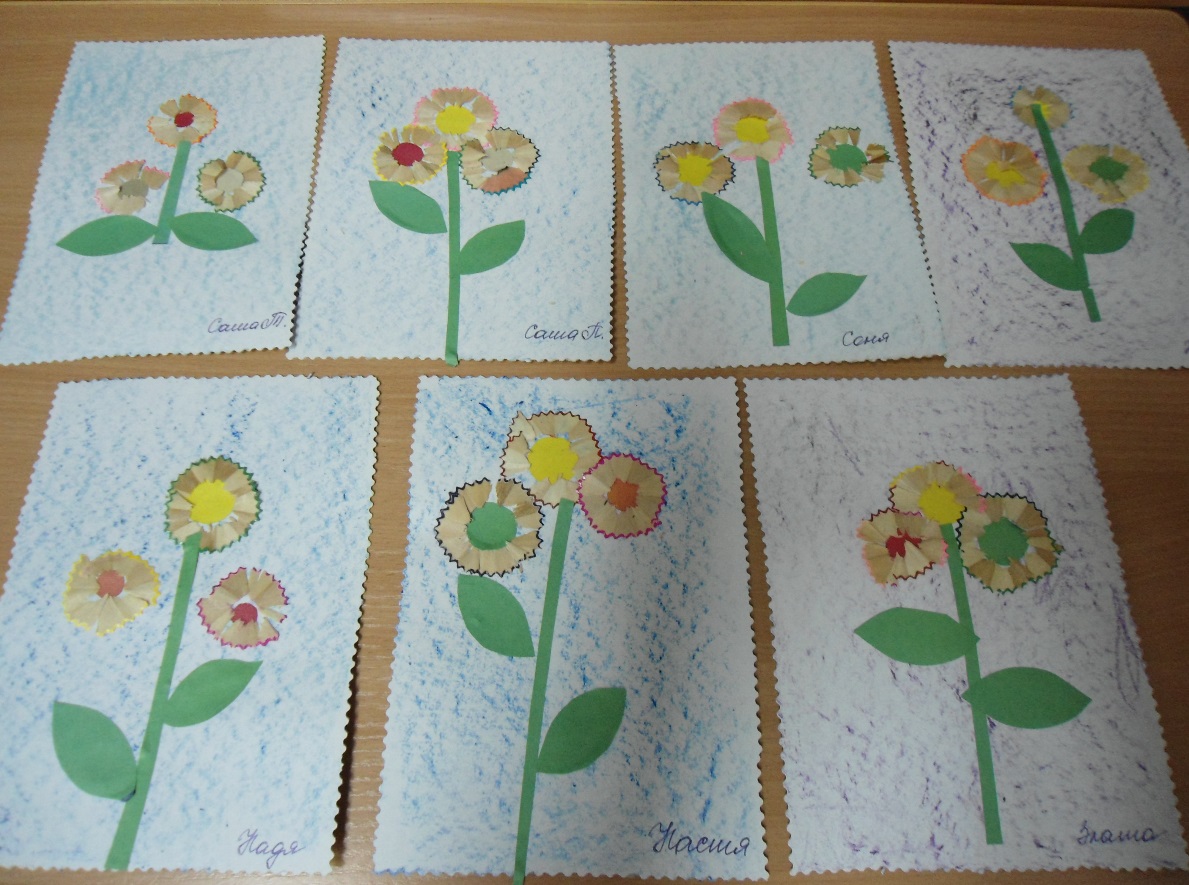 Есть в нашем мире слово вечное, короткое , но самое сердечное.
Оно прекрасное и доброе , оно простое и удобное,
Оно душевное, любимое, ни с чем на свете не сравнимое:
МА-МА!
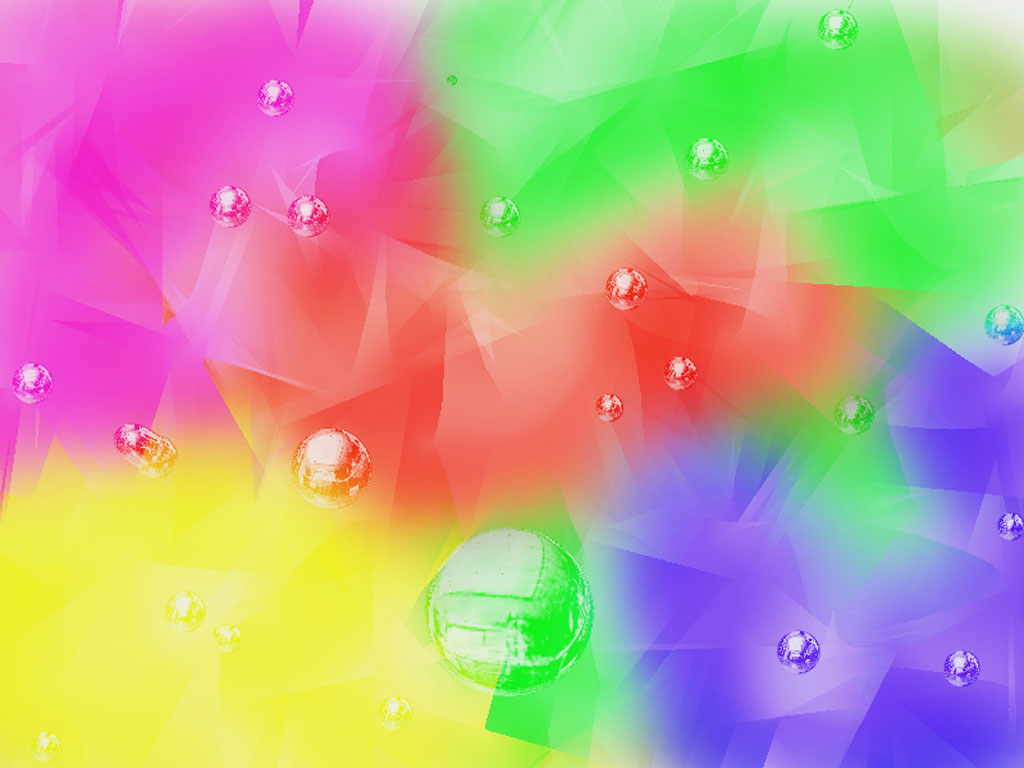 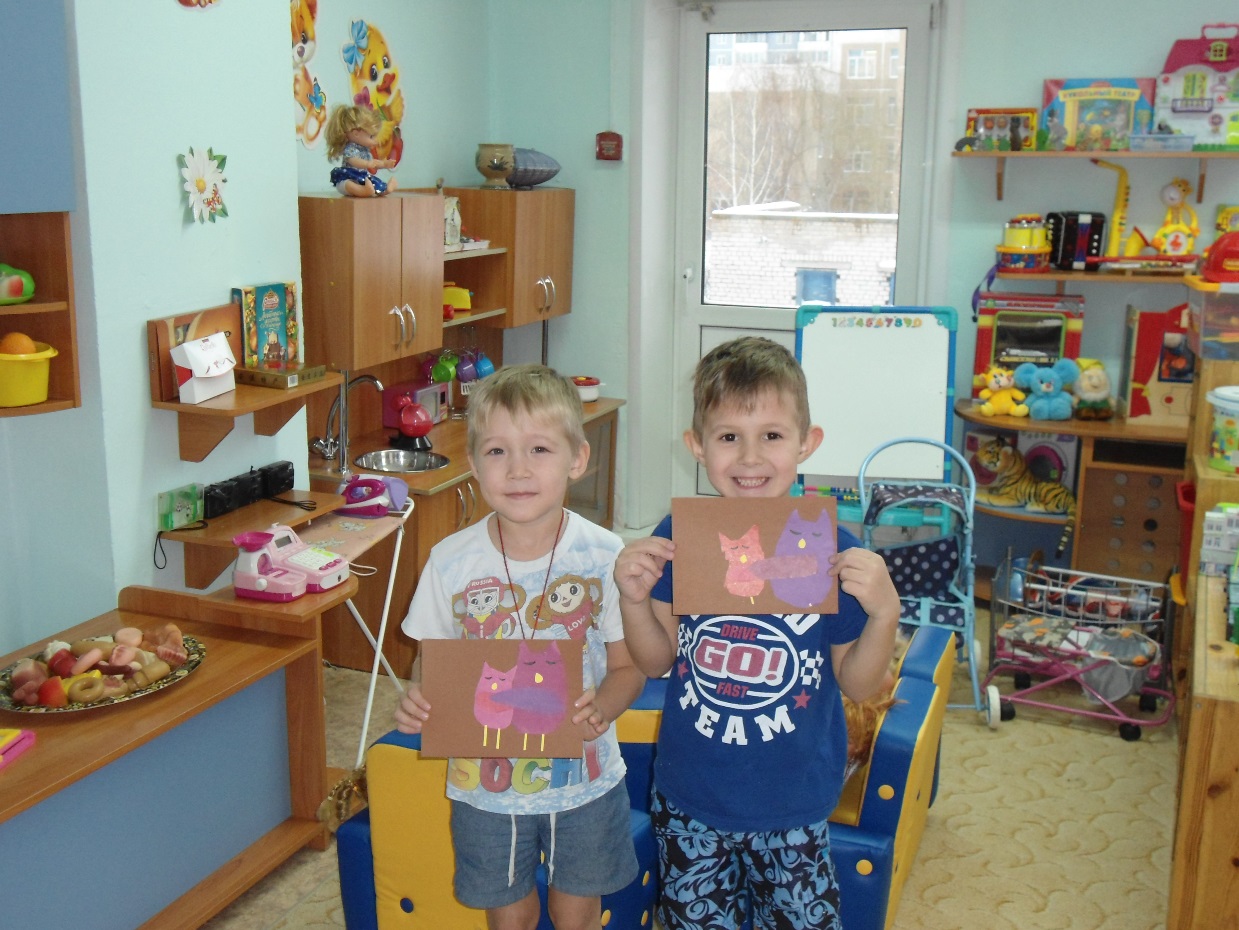 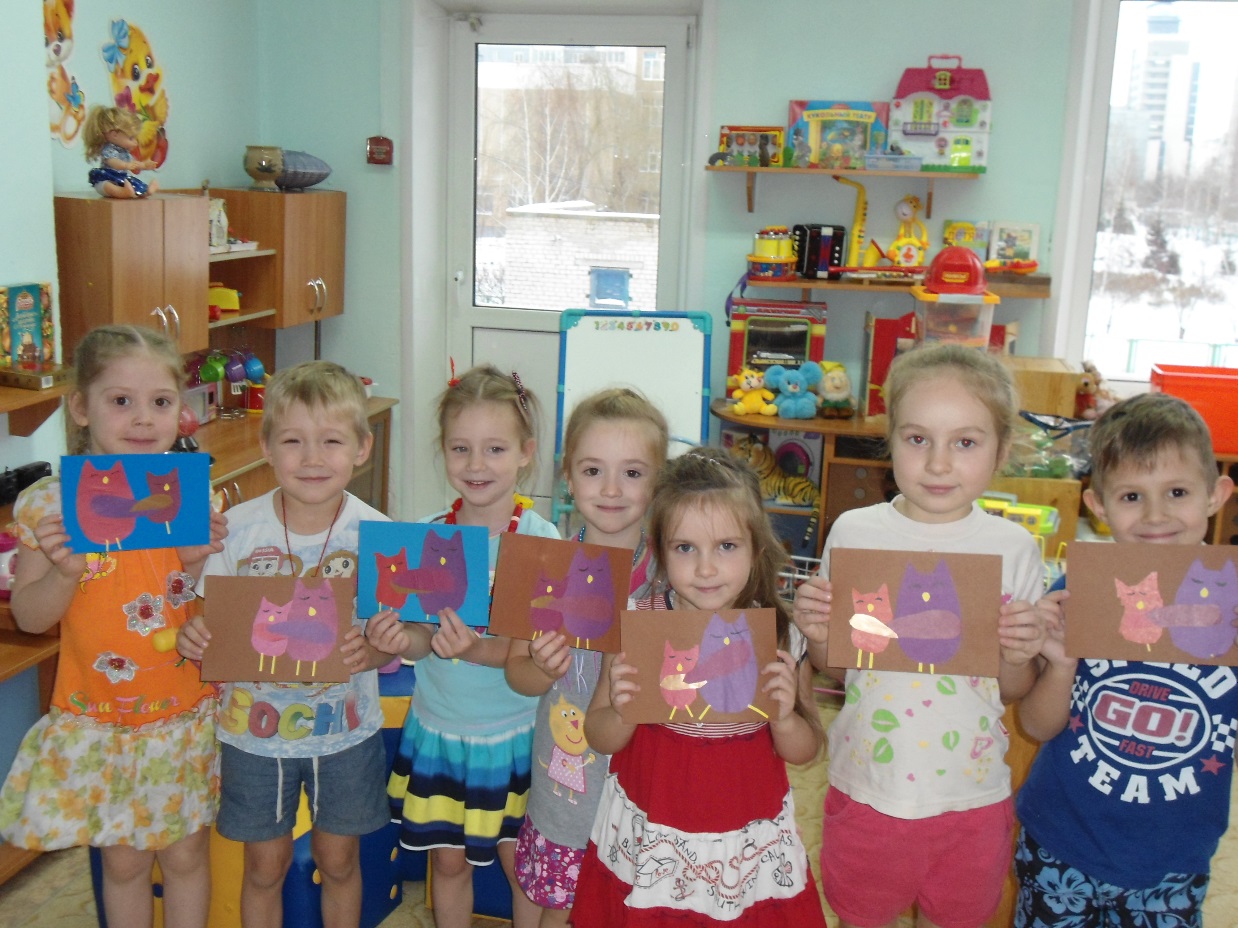 Много мам на белом свете, всей душой их любят дети,
Только мама есть одна, всех дороже мне она.
Кто она? Отвечу я :
Это мамочка моя!
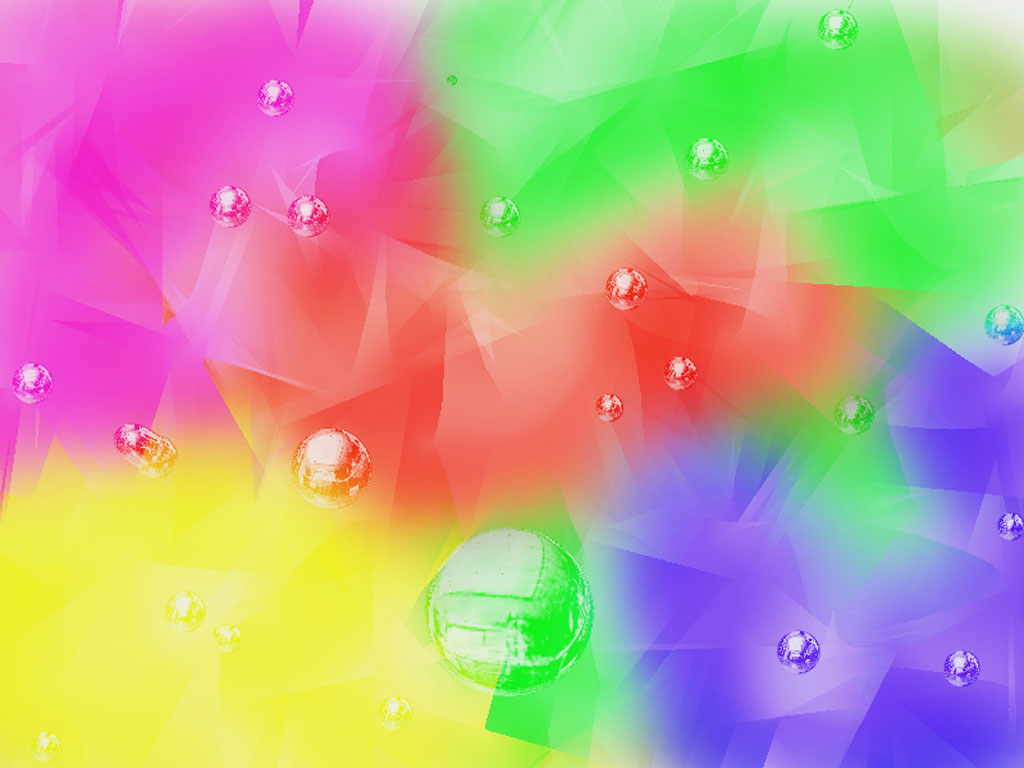 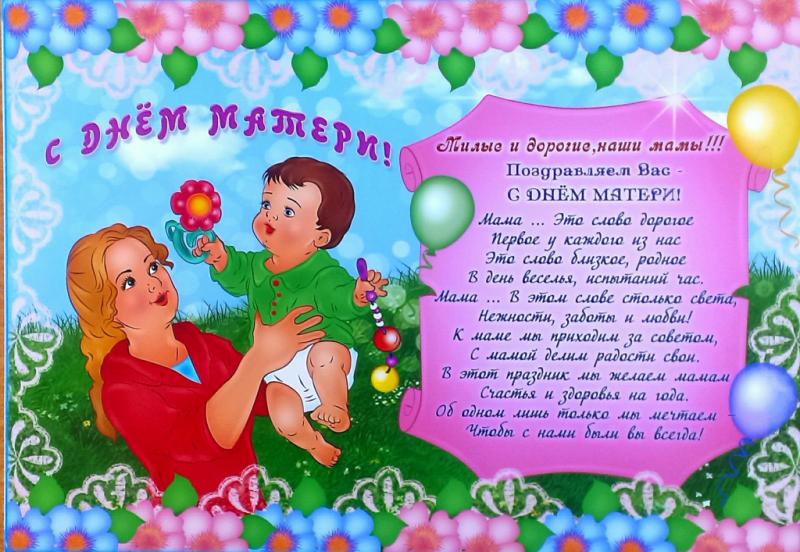 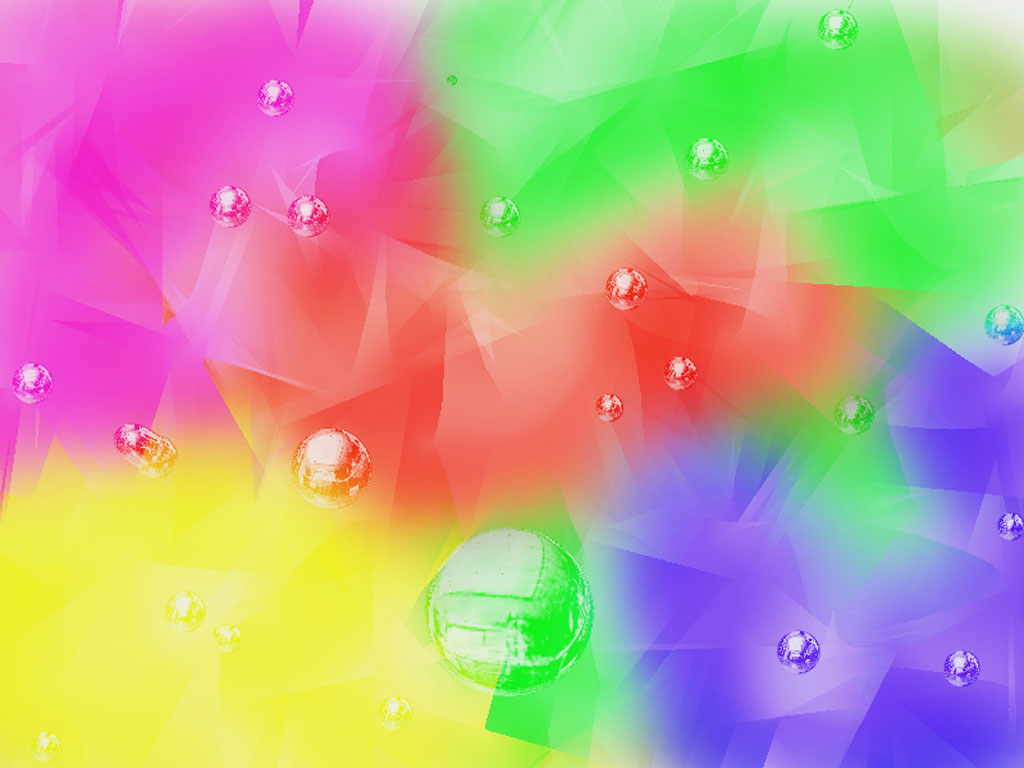 Спасибо за внимание!